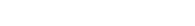 高端大气
蓝金风格企业年会模板
High end atmosphere blue gold style enterprise annual meeting template
OfficePLUS
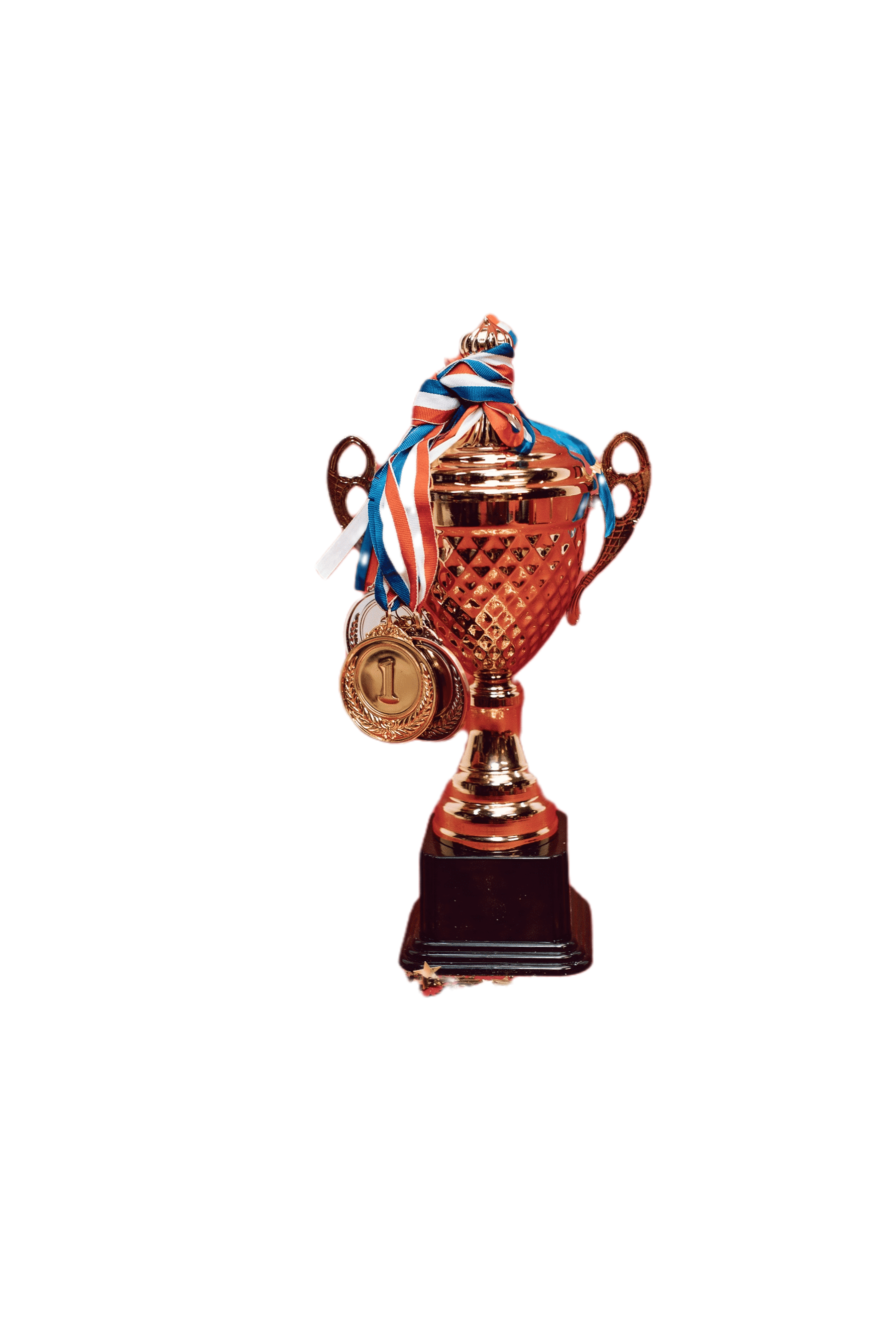 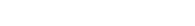 1
2
3
4
颁奖环节
公司业绩
优秀团队
未来展望
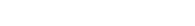 1
公司业绩
公司业绩
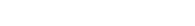 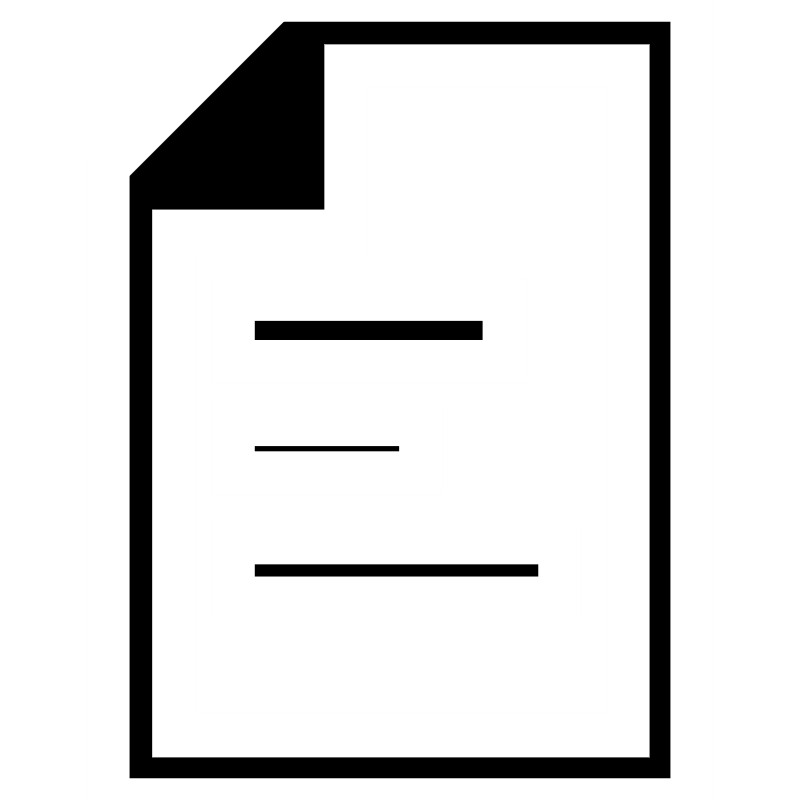 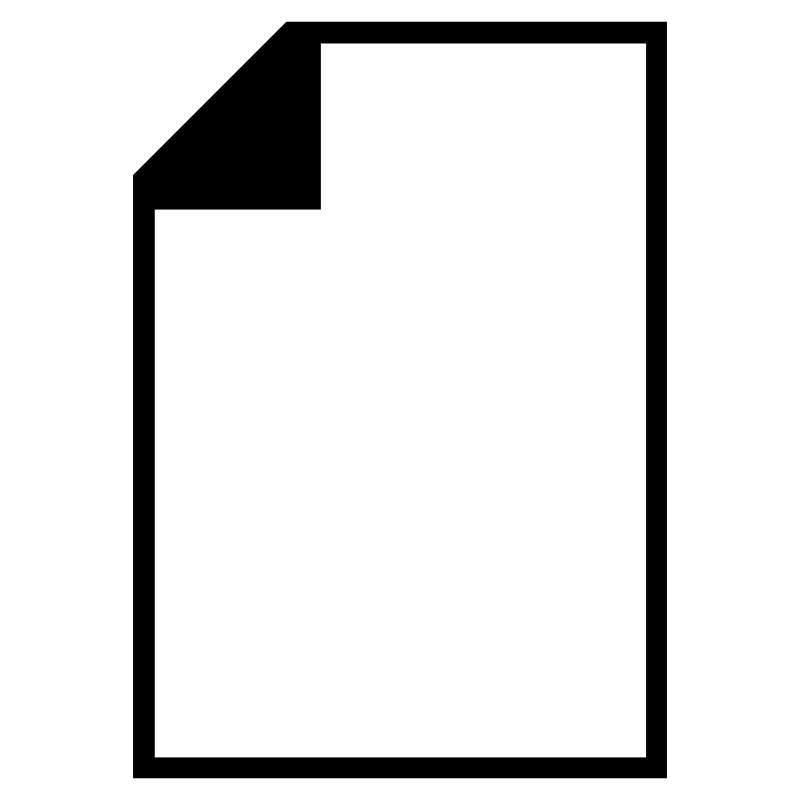 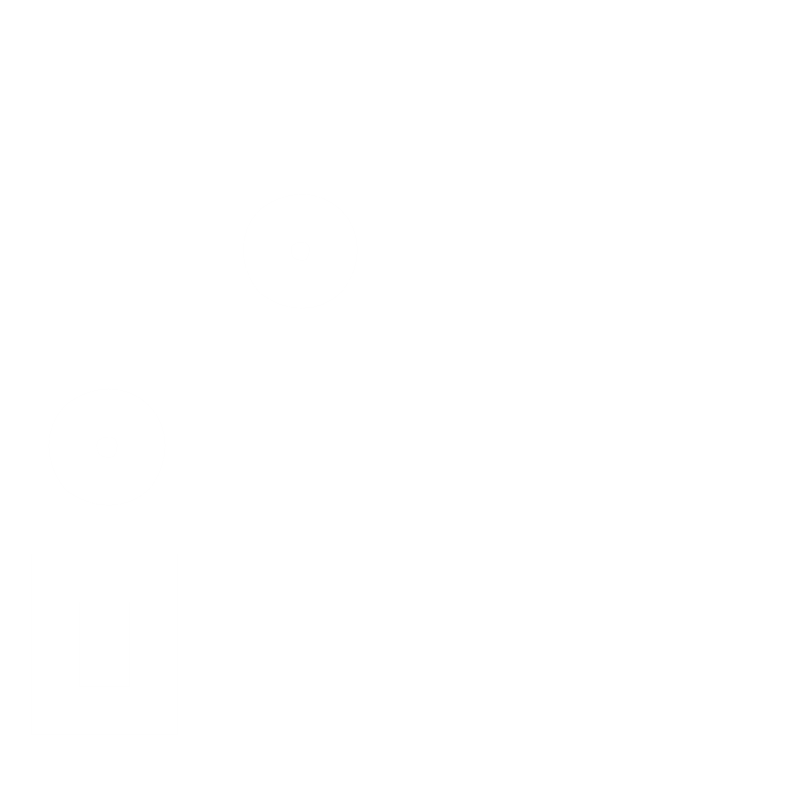 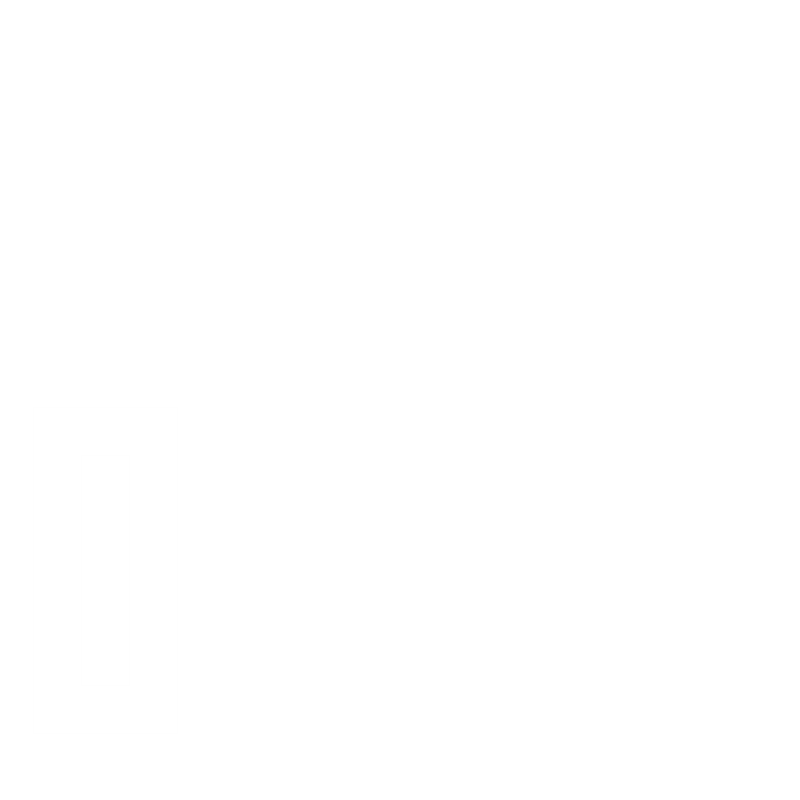 科研投入
市场成绩
单击此处可编辑内容，单击此处可编辑内容。单击添加项目内容。
单击此处可编辑内容，单击此处可编辑内容。单击添加项目内容。
科技成绩
新品成绩
单击此处可编辑内容，单击此处可编辑内容。单击添加项目内容。
单击此处可编辑内容，单击此处可编辑内容。单击添加项目内容。
公司业绩
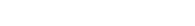 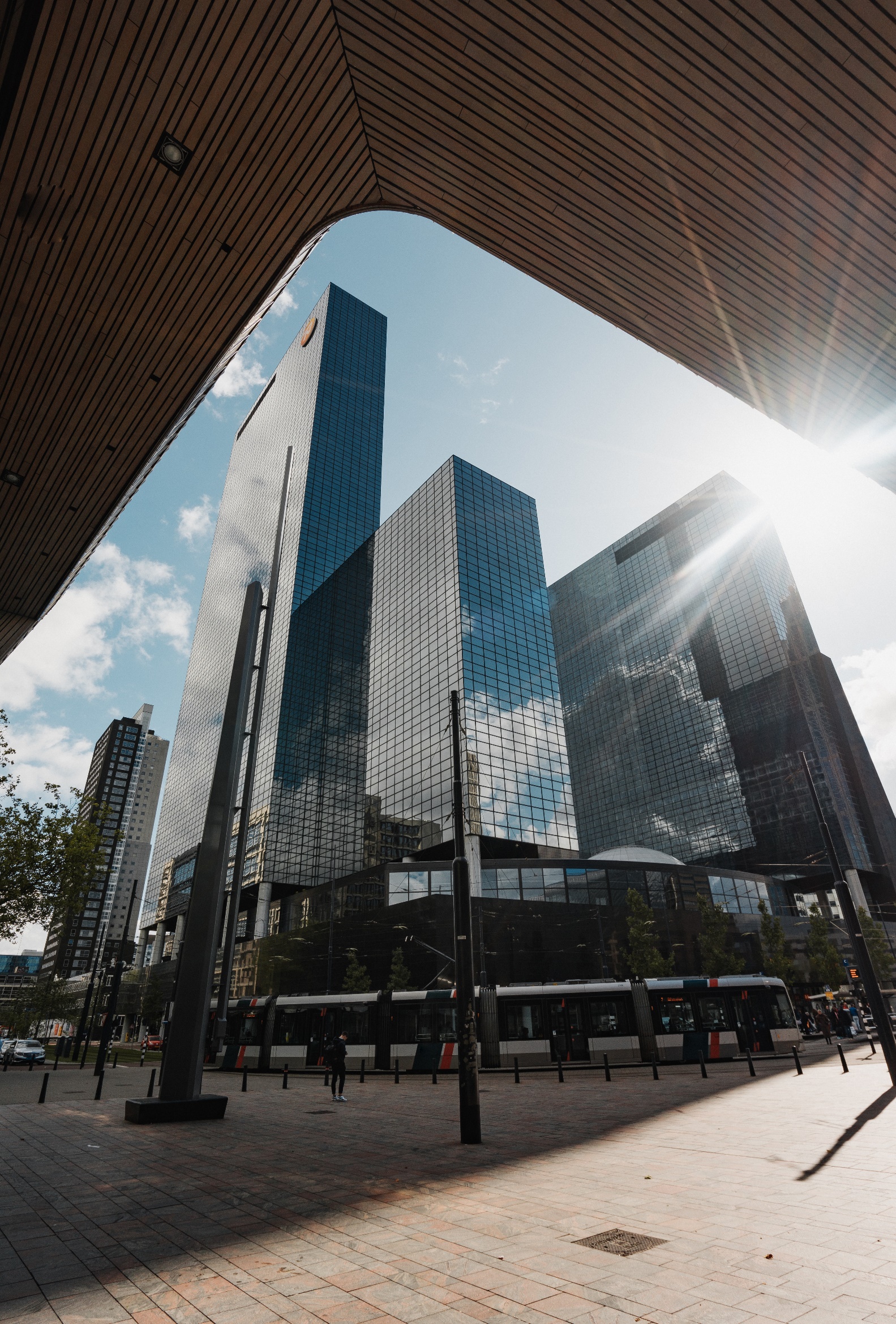 公司财报
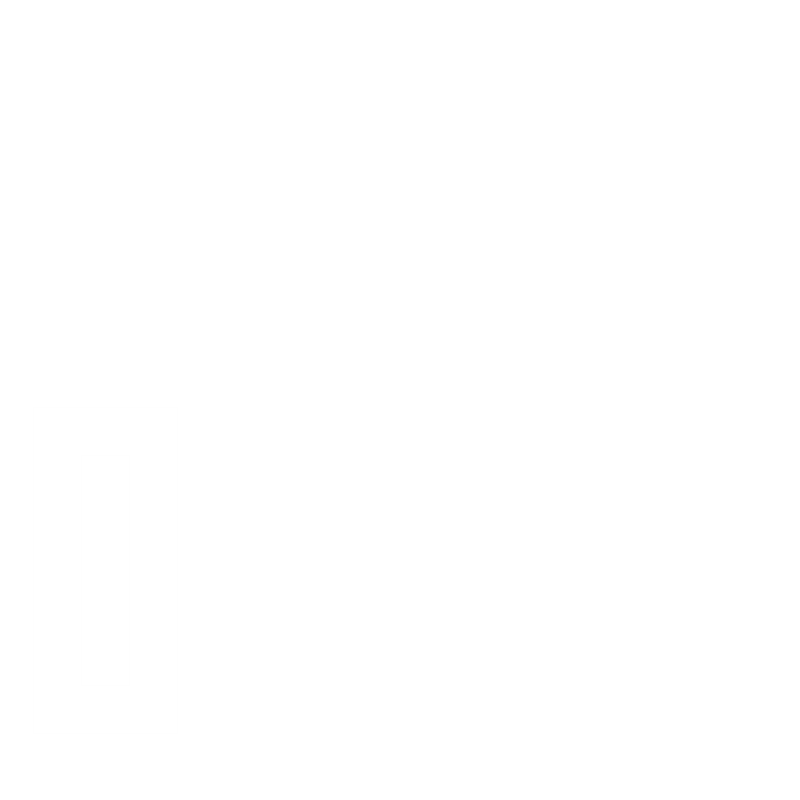 单击此处可编辑内容，单击此处可编辑内容。单击添加项目内容。
增长趋势
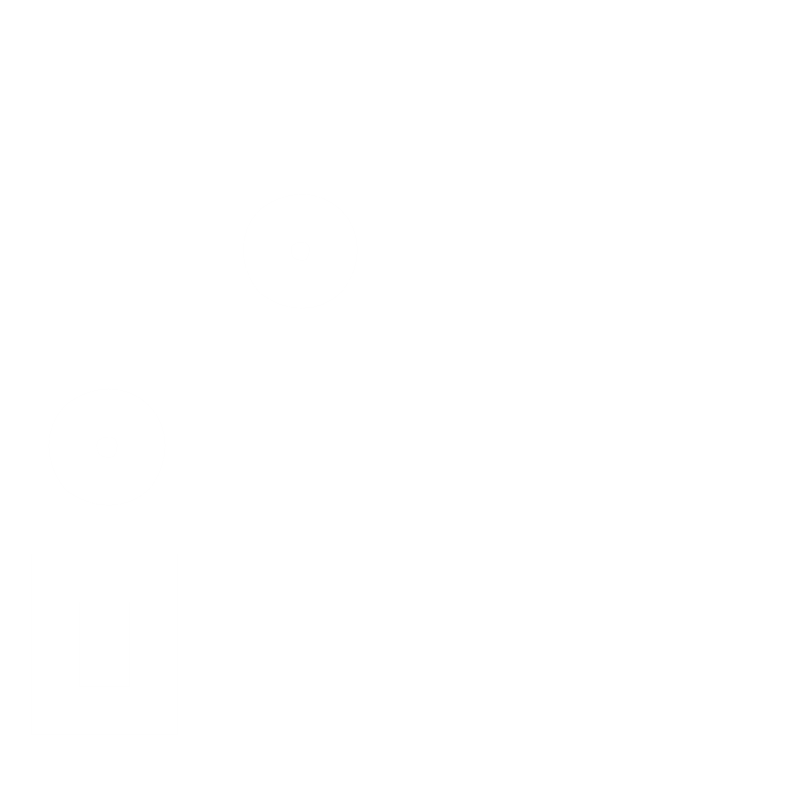 单击此处可编辑内容，单击此处可编辑内容。单击添加项目内容。
投资趋势
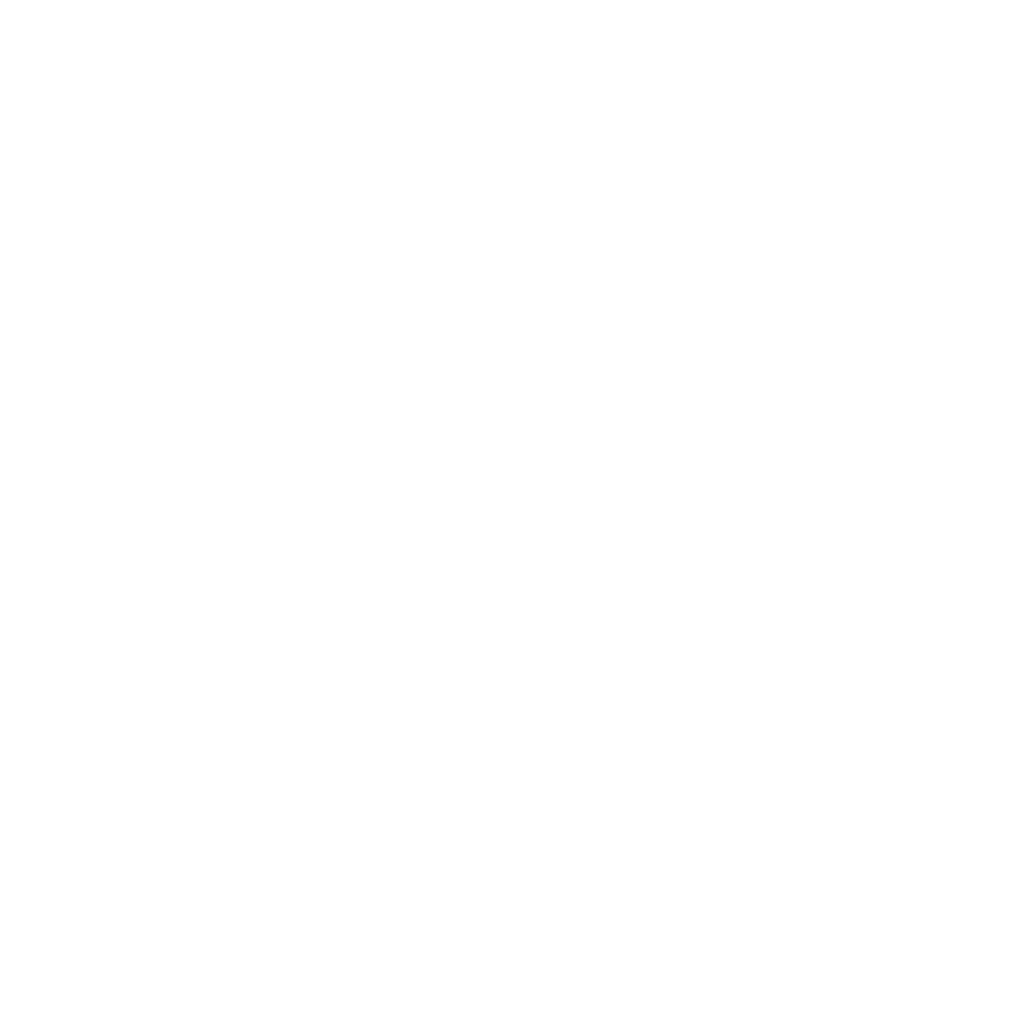 单击此处可编辑内容，单击此处可编辑内容。单击添加项目内容。
公司业绩
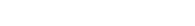 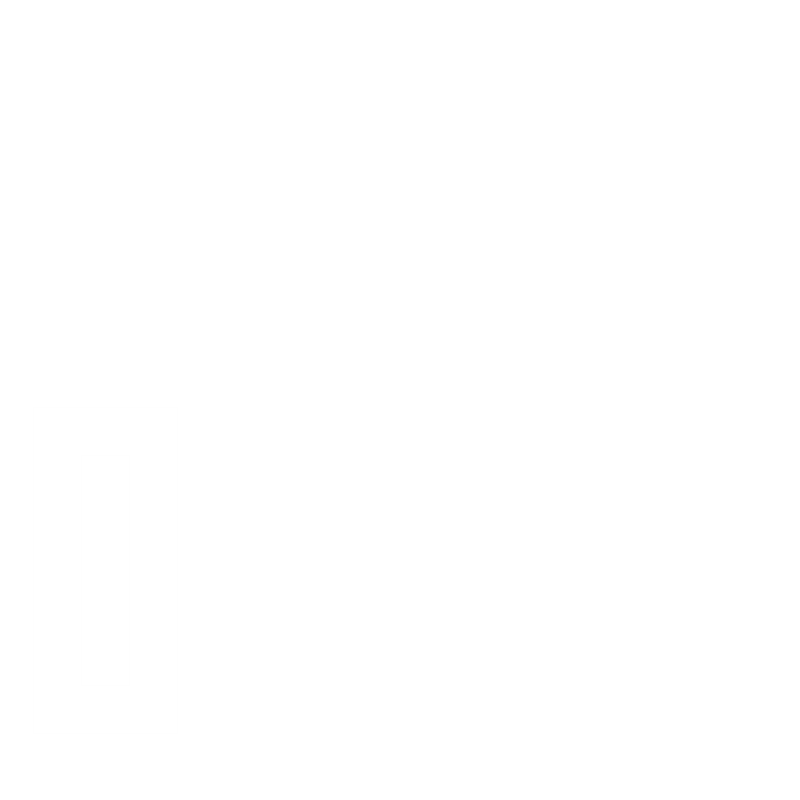 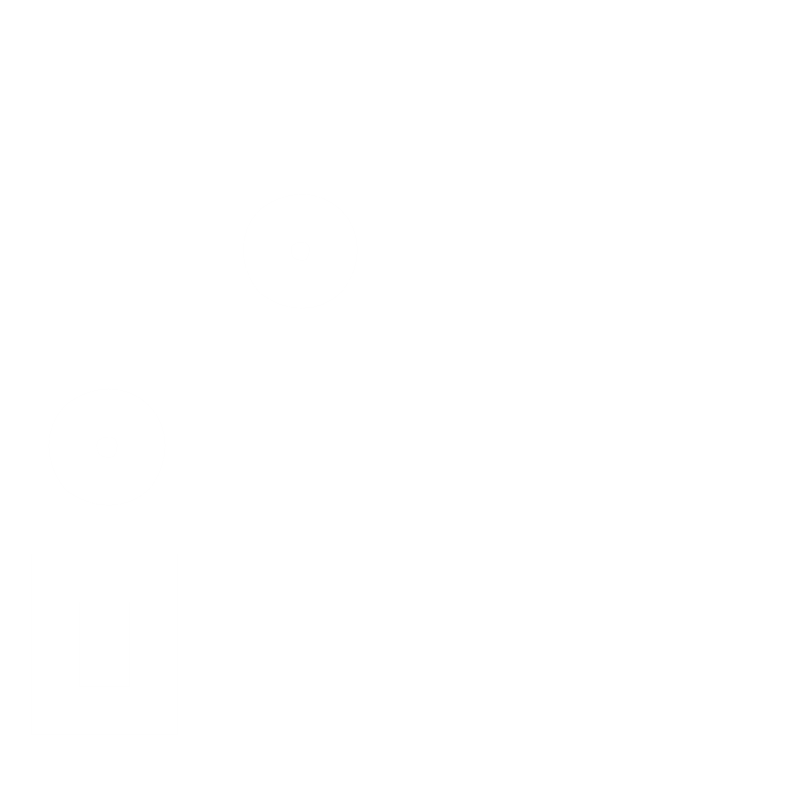 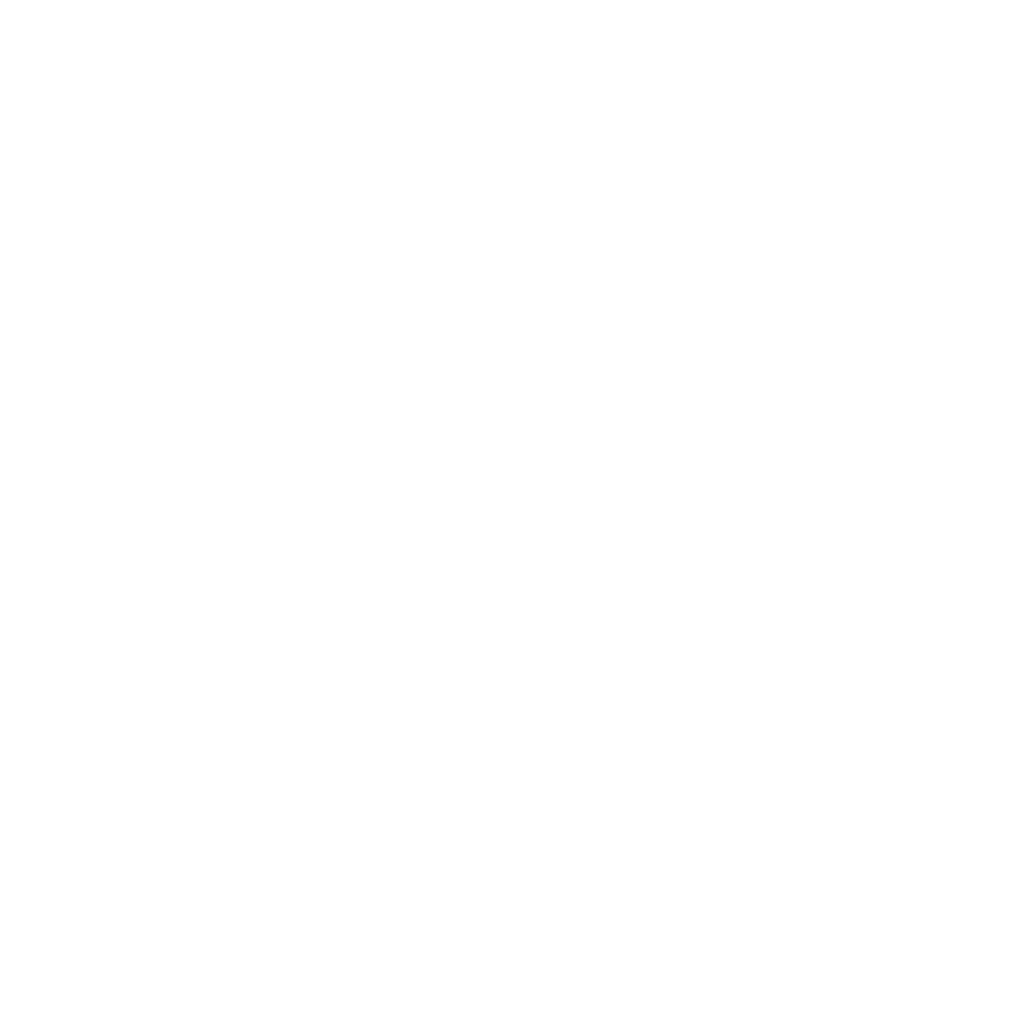 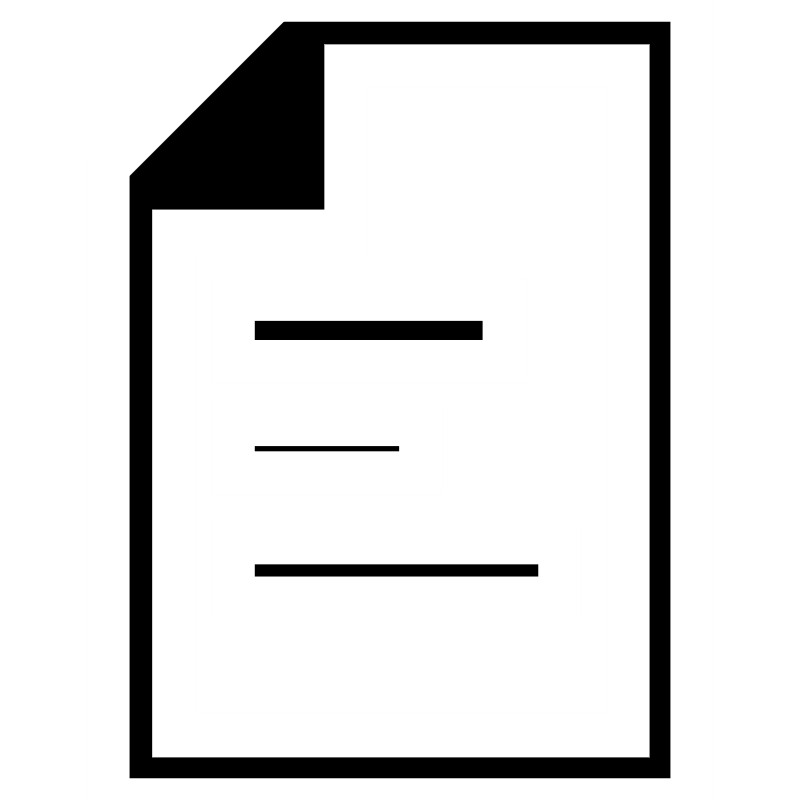 业绩3
业绩4
业绩1
业绩2
企业趋势
反思总结
科技发展
改革创新
您的内容打在这里，或者通过复制您的文本后，在此框中选择粘贴，并选择只保留文字。
您的内容打在这里，或者通过复制您的文本后，在此框中选择粘贴，并选择只保留文字。
您的内容打在这里，或者通过复制您的文本后，在此框中选择粘贴，并选择只保留文字。
您的内容打在这里，或者通过复制您的文本后，在此框中选择粘贴，并选择只保留文字。
公司业绩
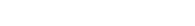 企业业绩
业绩1
业绩2
业绩3
核心优势
A
B
A
B
大优势
小优势
老客户
新客户
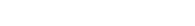 2
优秀团队
优秀团队
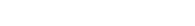 您的内容打在这里，或者通过复制您的文本后，在此框中选择粘贴，并选择只保留文字。您的内容打在这里，或者通过复制您的文本后，在此框中选择粘贴，并选择只保留文字。
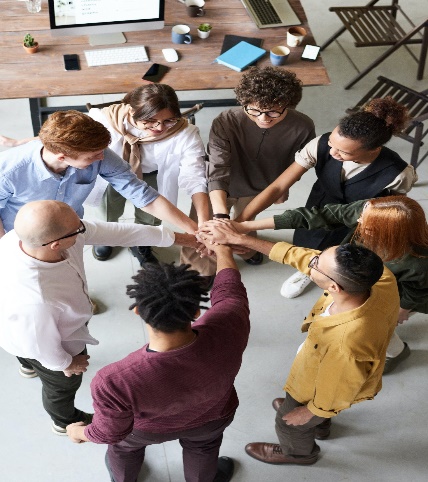 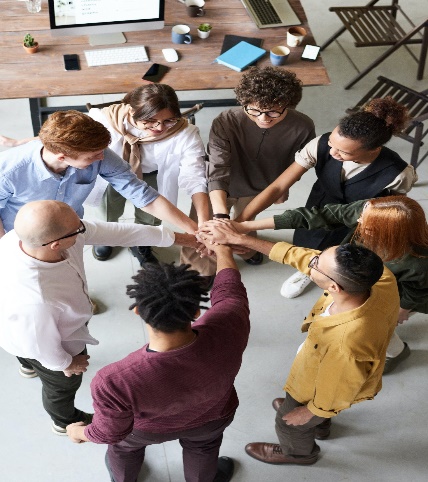 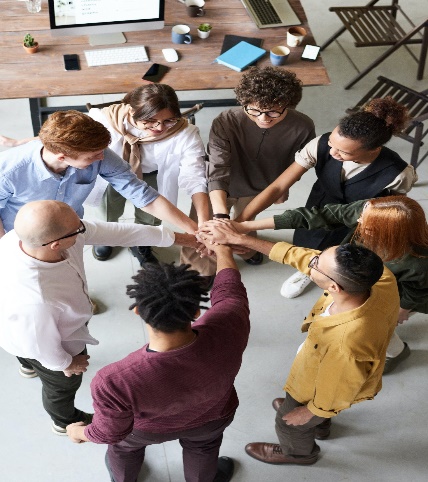 不服输队
王牌战队
狼性战队
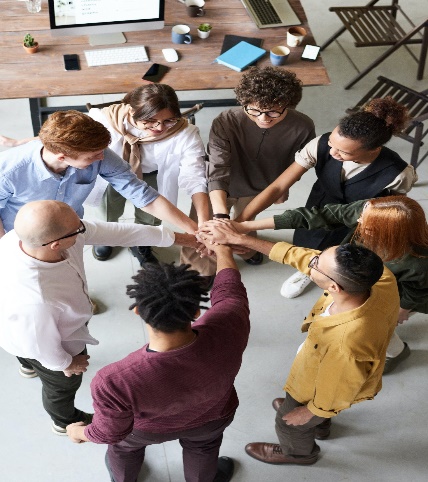 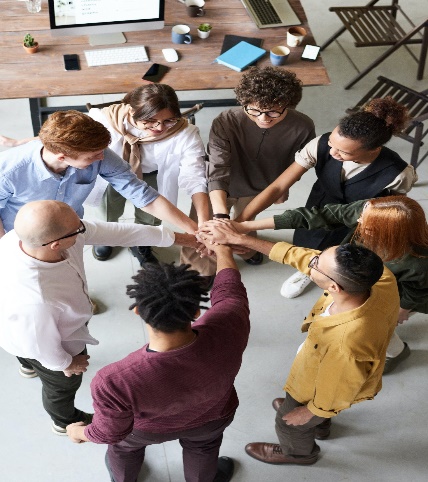 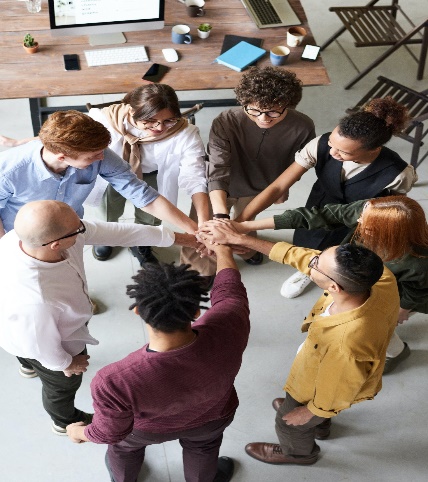 快乐小队
快乐风男
说的都队
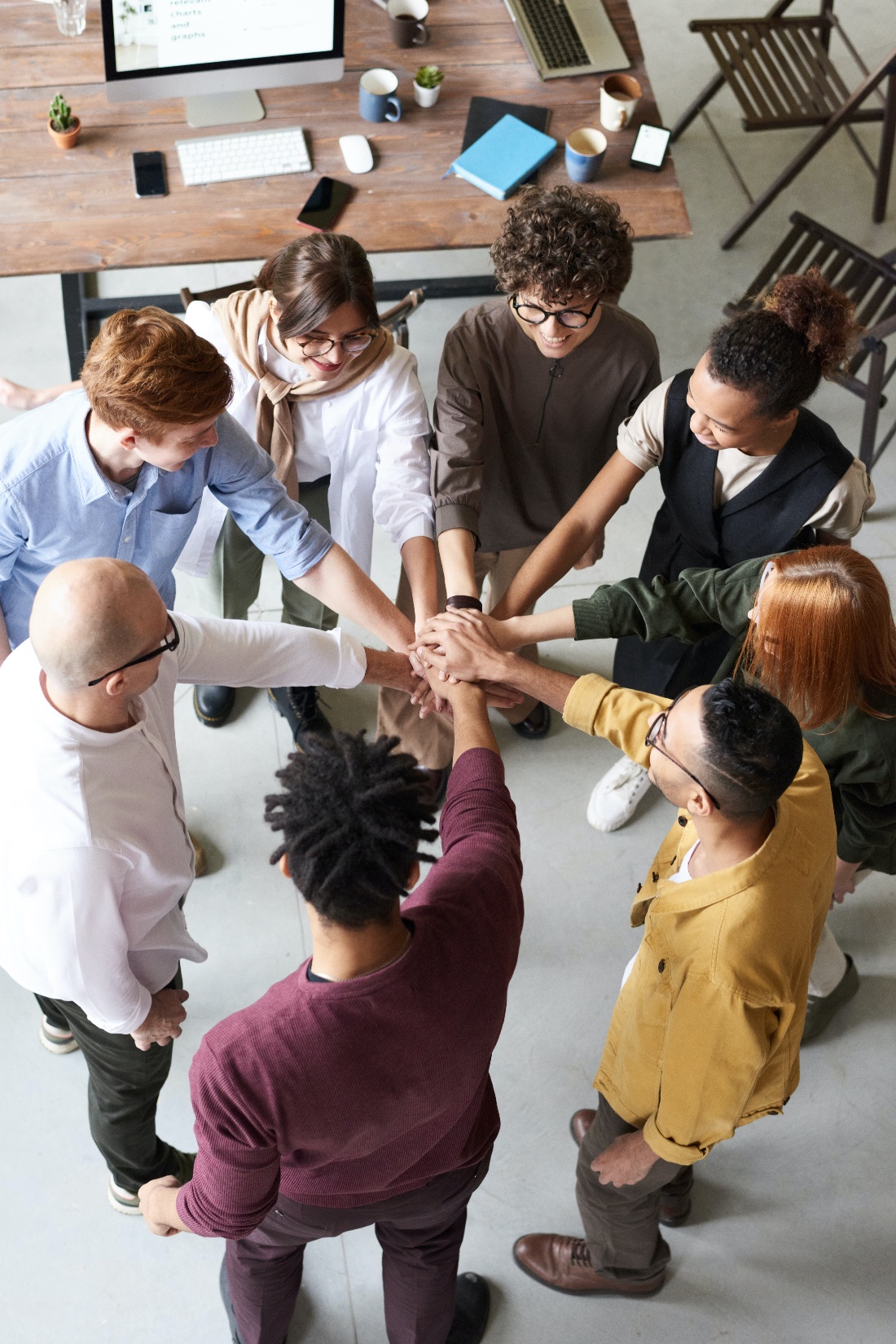 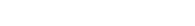 不断创新
单击此处可编辑内容，单击此处可编辑内容。单击添加项目内容。
优秀学员
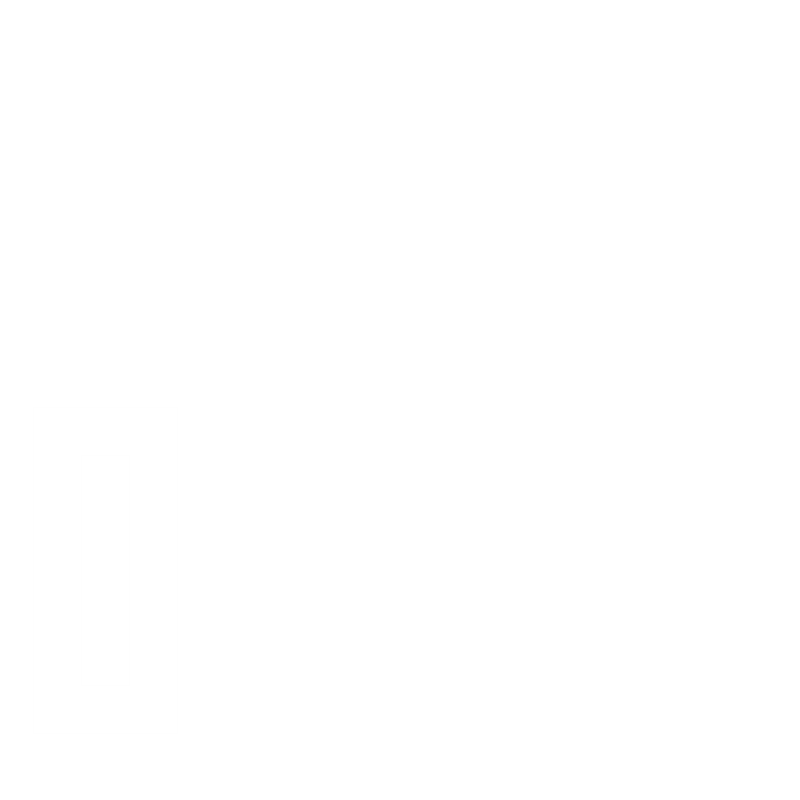 您的内容打在这里，或者通过复制您的文本后，在此框中选择粘贴，并选择只保留文字。
勇攀高峰
单击此处可编辑内容，单击此处可编辑内容。单击添加项目内容。
优秀队伍
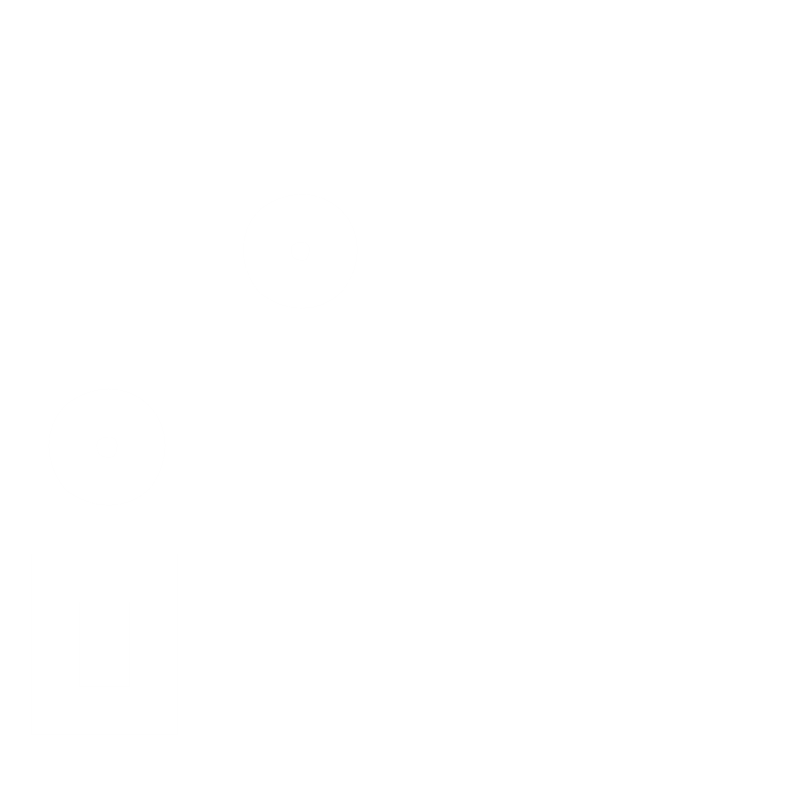 您的内容打在这里，或者通过复制您的文本后，在此框中选择粘贴，并选择只保留文字。
未来可期
单击此处可编辑内容，单击此处可编辑内容。单击添加项目内容。
优秀团队
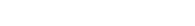 04
01
王牌战队
说的都队
单击此处可编辑内容，单击此处可编辑内容。单击添加项目内容。
单击此处可编辑内容，单击此处可编辑内容。单击添加项目内容。
02
05
狼性战队
无敌队伍
单击此处可编辑内容，单击此处可编辑内容。单击添加项目内容。
单击此处可编辑内容，单击此处可编辑内容。单击添加项目内容。
06
03
快乐小队
超级棒队
单击此处可编辑内容，单击此处可编辑内容。单击添加项目内容。
单击此处可编辑内容，单击此处可编辑内容。单击添加项目内容。
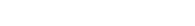 3
颁奖环节
颁奖环节
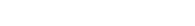 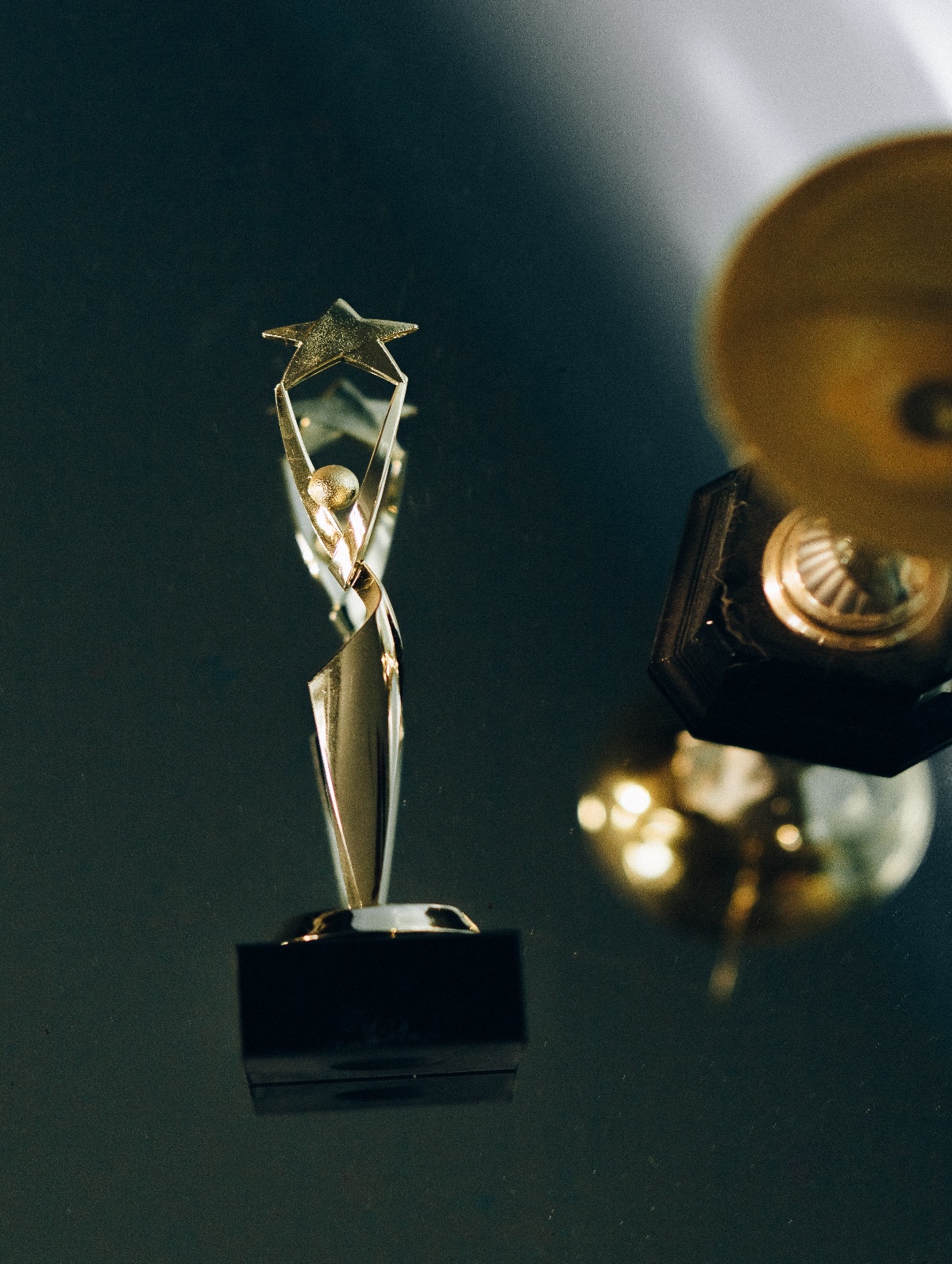 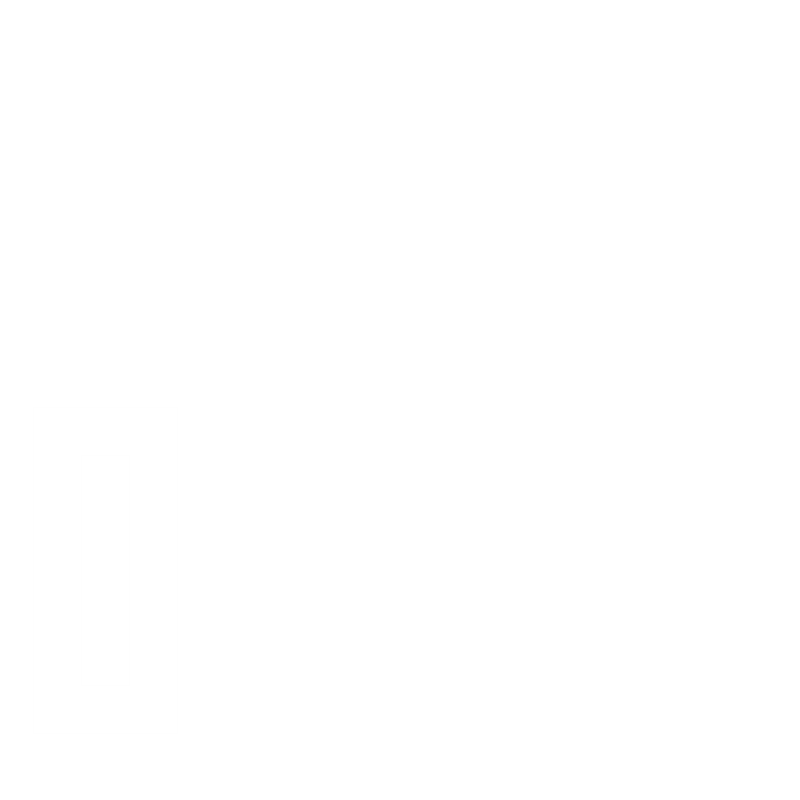 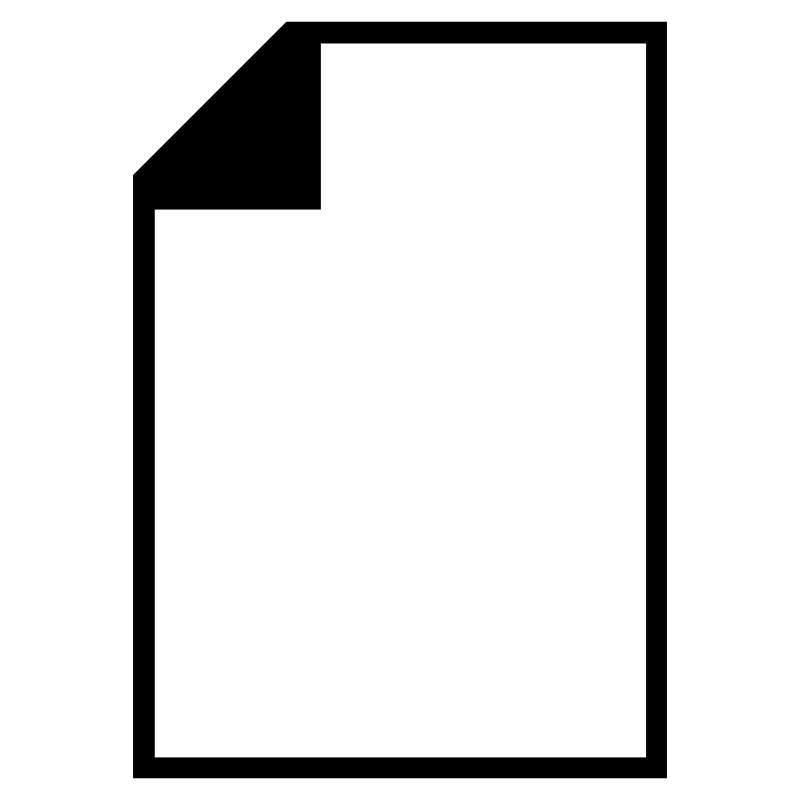 最佳合作
最佳编辑
单击此处可编辑内容，单击此处可编辑内容。单击添加项目内容。
单击此处可编辑内容，单击此处可编辑内容。单击添加项目内容。
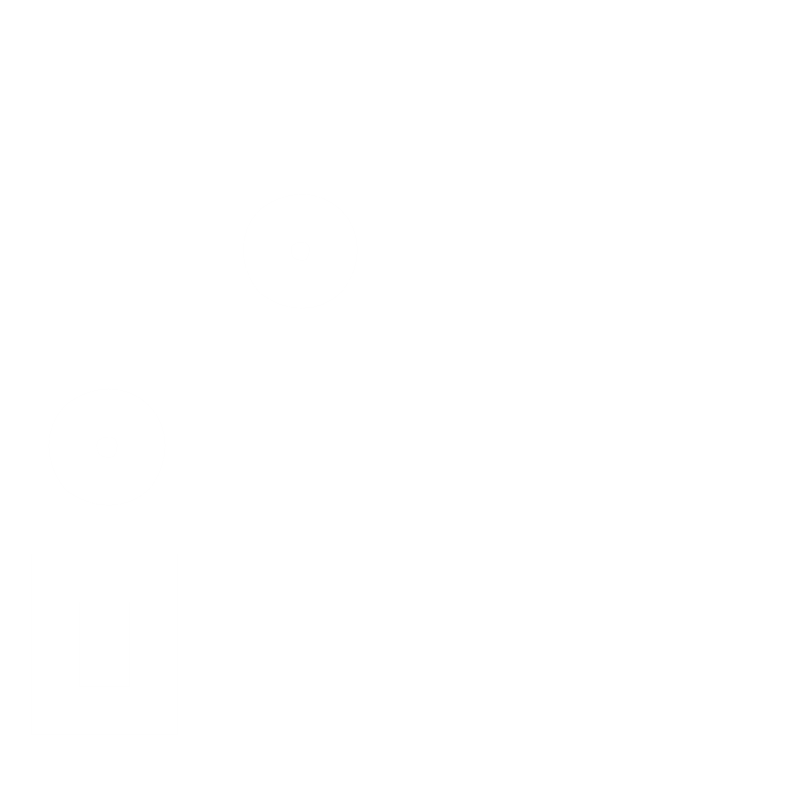 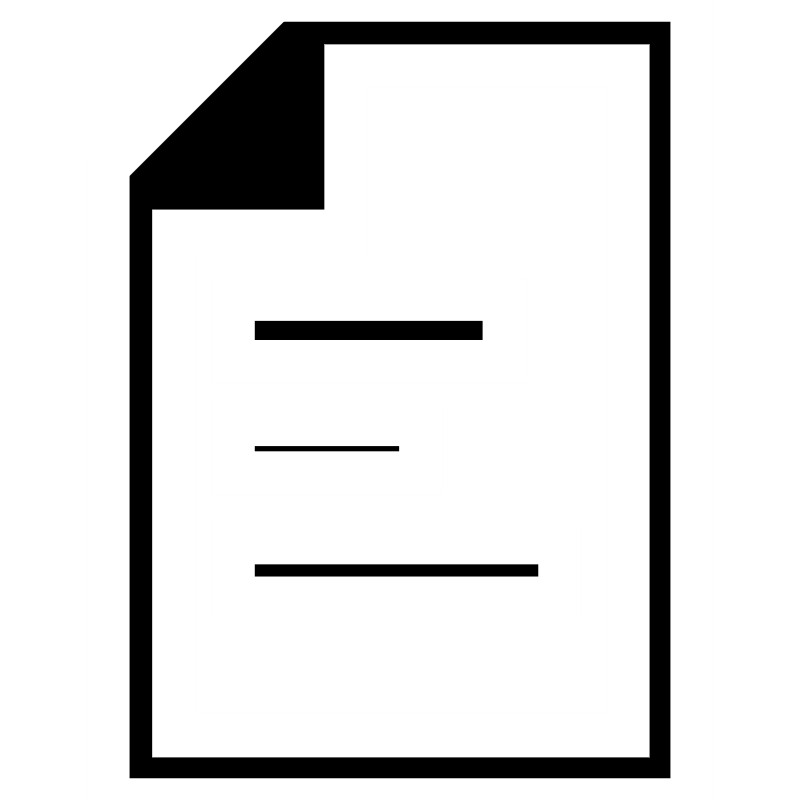 最佳进步
最佳领导
单击此处可编辑内容，单击此处可编辑内容。单击添加项目内容。
单击此处可编辑内容，单击此处可编辑内容。单击添加项目内容。
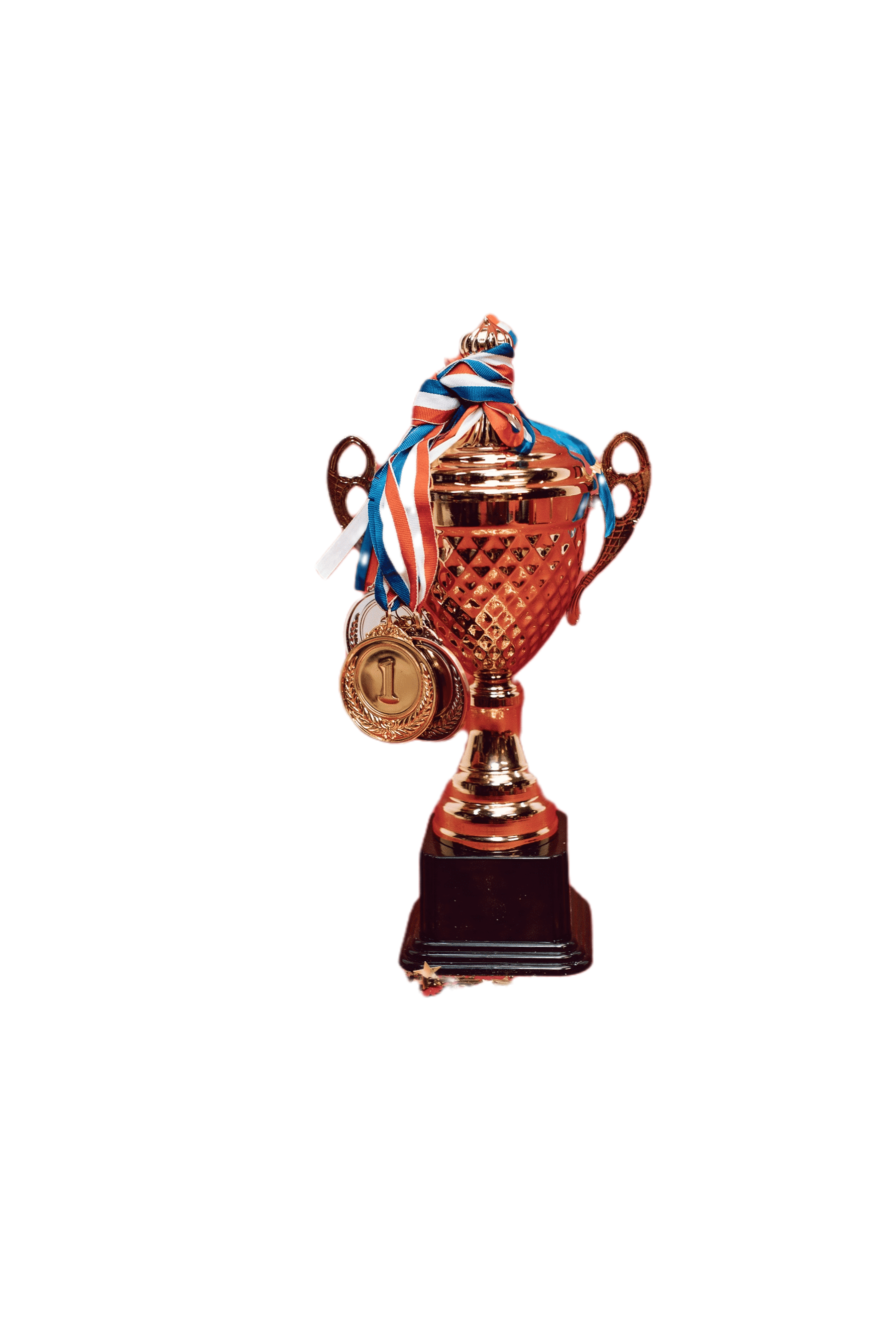 颁奖环节
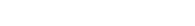 最佳团队
最佳团队
最佳团队
最佳团队
颁奖环节
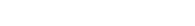 z
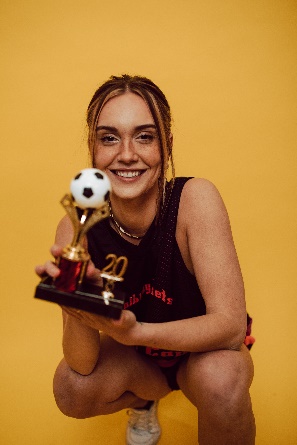 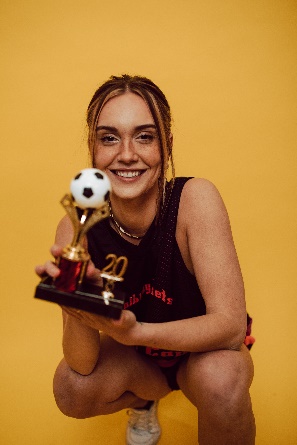 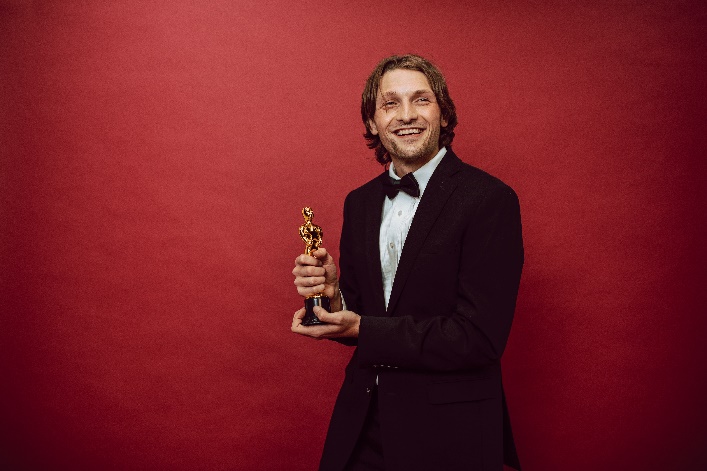 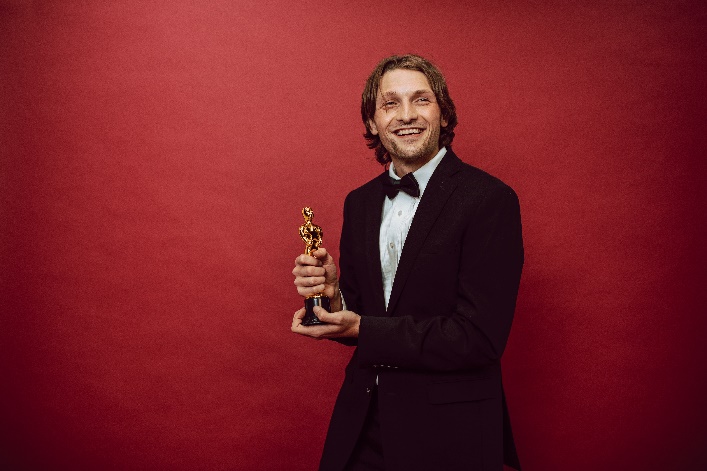 王小明
刘小明
李小明
张小明
单击此处可编辑内容，单击此处可编辑内容。单击添加项目内容。
单击此处可编辑内容，单击此处可编辑内容。单击添加项目内容。
单击此处可编辑内容，单击此处可编辑内容。单击添加项目内容。
单击此处可编辑内容，单击此处可编辑内容。单击添加项目内容。
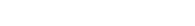 4
未来展望
未来展望
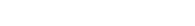 20XX年
20XX年
20XX年
20XX年
20XX年
单击此处可编辑内容，单击此处可编辑内容。单击添加项目内容。
单击此处可编辑内容，单击此处可编辑内容。单击添加项目内容。
单击此处可编辑内容，单击此处可编辑内容。单击添加项目内容。
单击此处可编辑内容，单击此处可编辑内容。单击添加项目内容。
单击此处可编辑内容，单击此处可编辑内容。单击添加项目内容。
未来展望
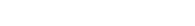 经济计划
人事计划
01
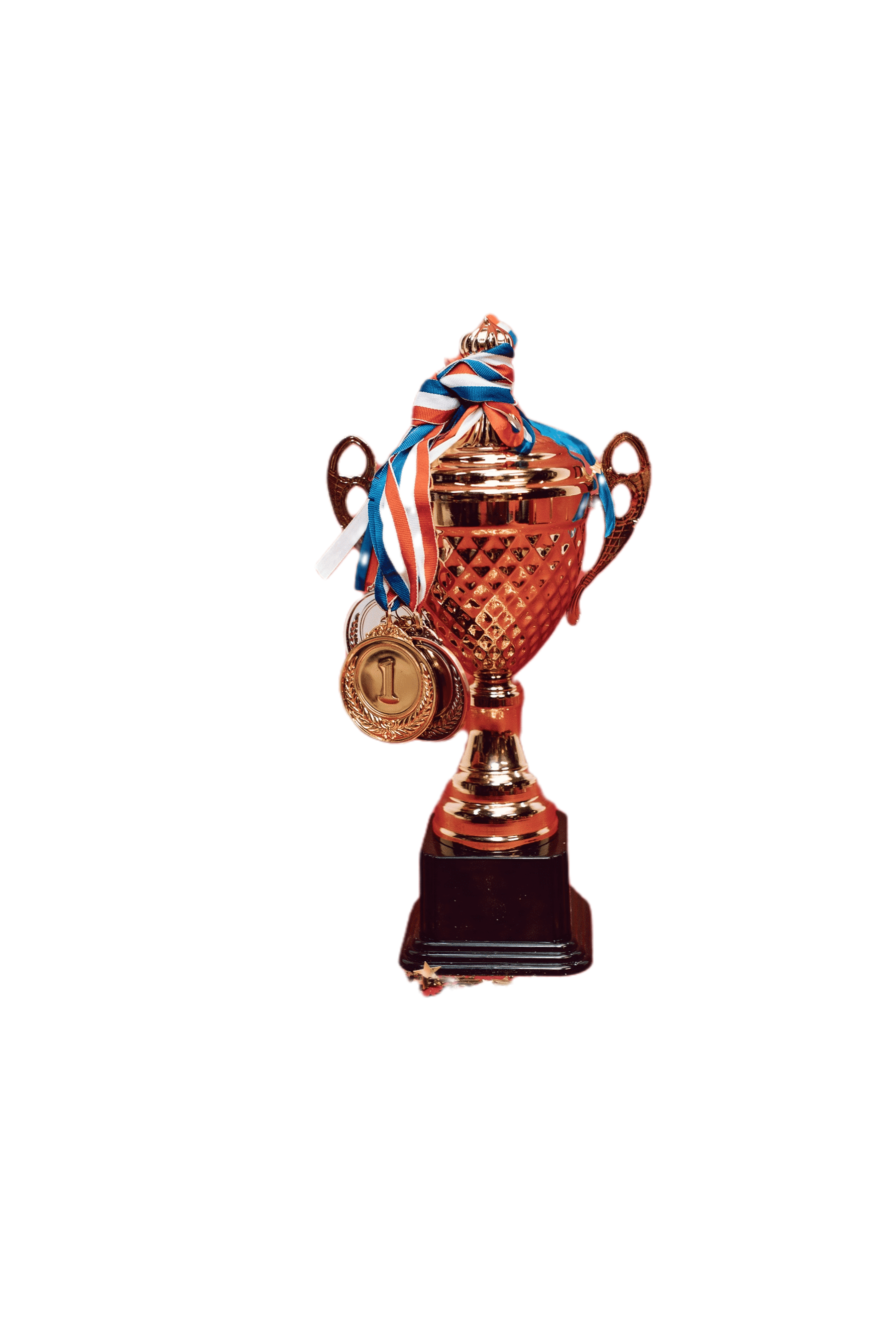 02
单击此处可编辑内容，单击此处可编辑内容。单击添加项目内容。
单击此处可编辑内容，单击此处可编辑内容。单击添加项目内容。
科技计划
投资计划
单击此处可编辑内容，单击此处可编辑内容。单击添加项目内容。
单击此处可编辑内容，单击此处可编辑内容。单击添加项目内容。
03
04
未来展望
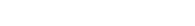 投资计划
经济计划
单击此处可编辑内容，单击此处可编辑内容。单击添加项目内容。
单击此处可编辑内容，单击此处可编辑内容。单击添加项目内容。
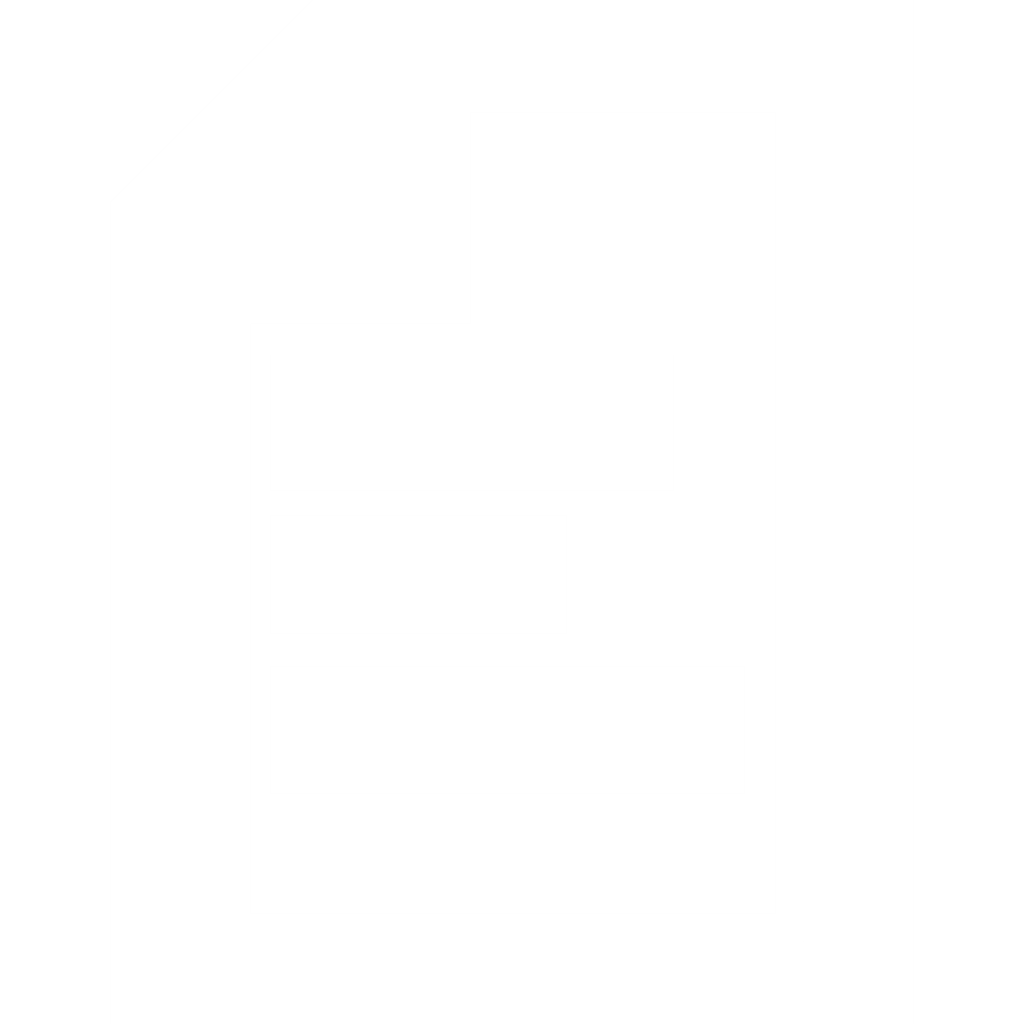 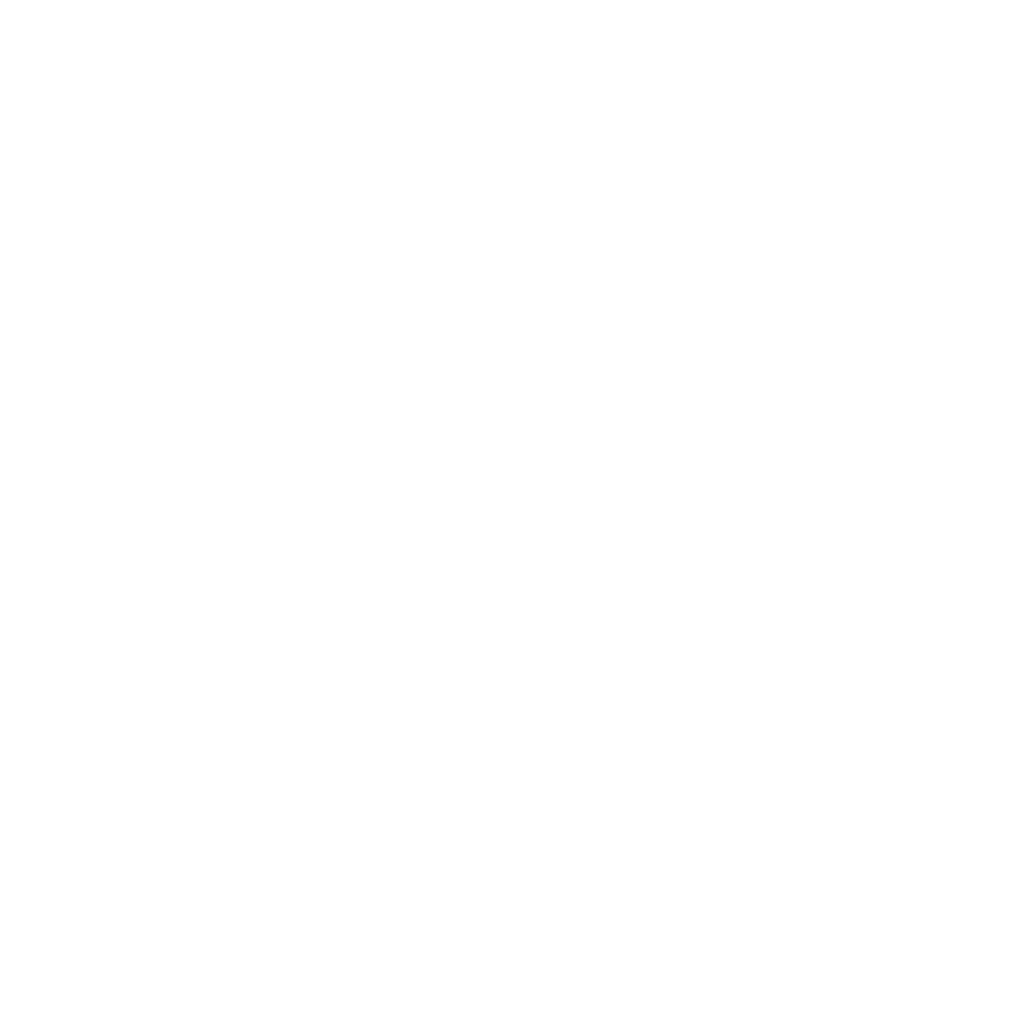 科研计划
人事计划
单击此处可编辑内容，单击此处可编辑内容。单击添加项目内容。
单击此处可编辑内容，单击此处可编辑内容。单击添加项目内容。
未来展望
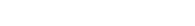 90%
80%
60%
计划数据
达成数据
目标数据
单击此处可编辑内容，单击此处可编辑内容。单击添加项目内容。
单击此处可编辑内容，单击此处可编辑内容。单击添加项目内容。
单击此处可编辑内容，单击此处可编辑内容。单击添加项目内容。
未来展望
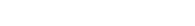 领导的期望
未来的发展规划
单击此处可编辑内容，单击此处可编辑内容。单击添加项目内容。
单击此处可编辑内容，单击此处可编辑内容。单击添加项目内容。
单击此处可编辑内容，单击此处可编辑内容。单击添加项目内容。
公司最新财报
20 %
30 %
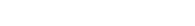 愿新的一年
我们一起再创辉煌！
May we create more brilliance together in the New Year!
OfficePLUS
相关图标
相关图标
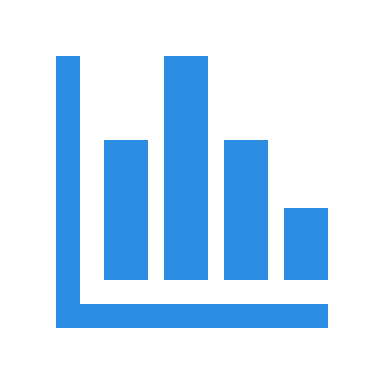 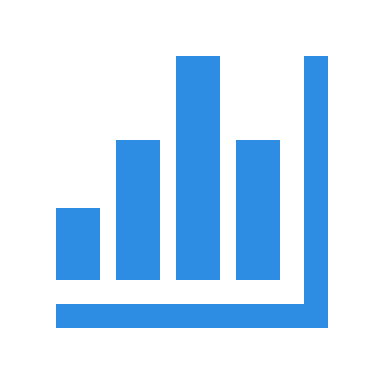 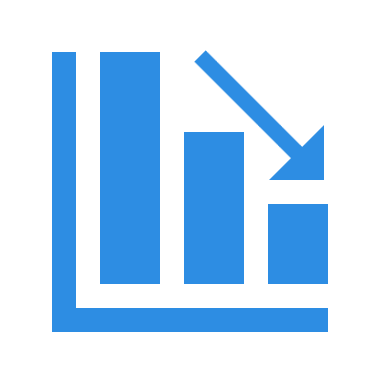 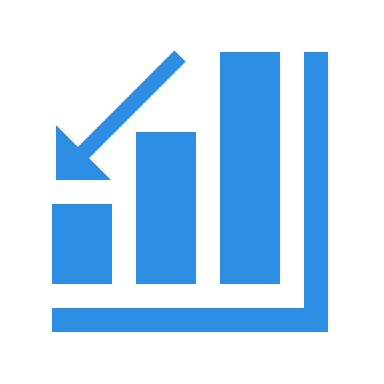 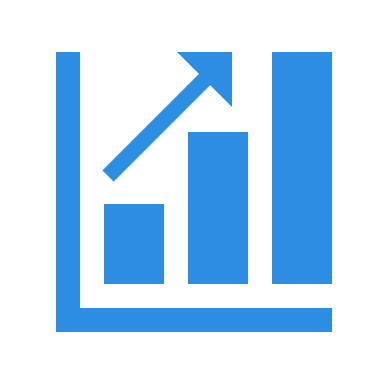 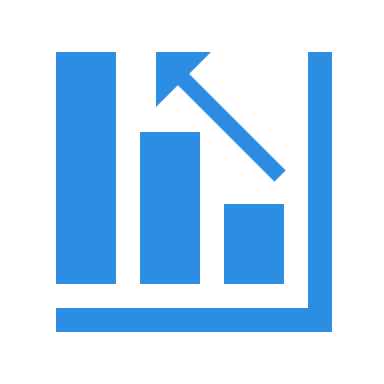 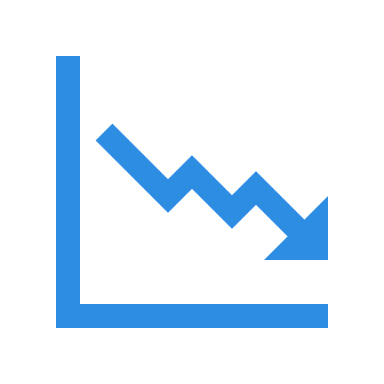 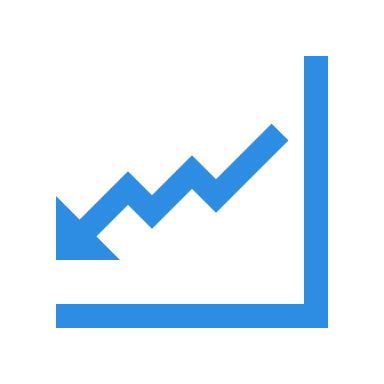 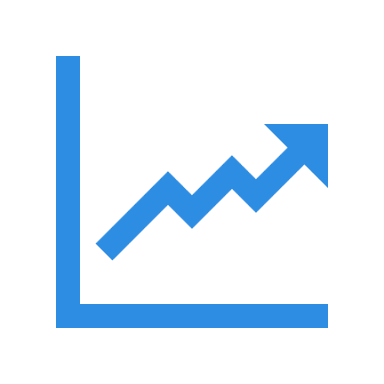 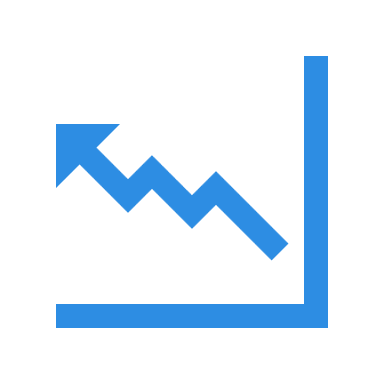 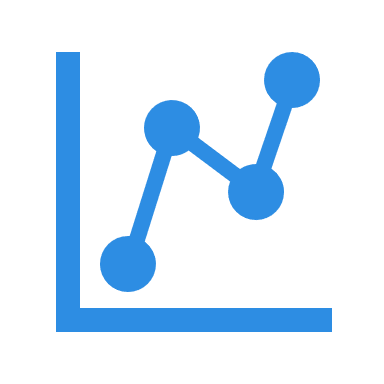 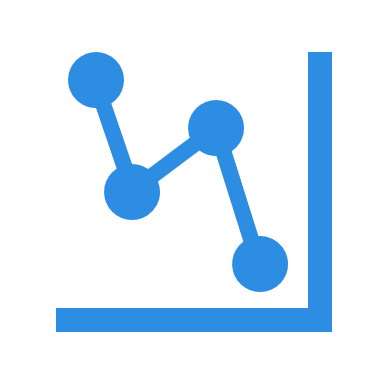 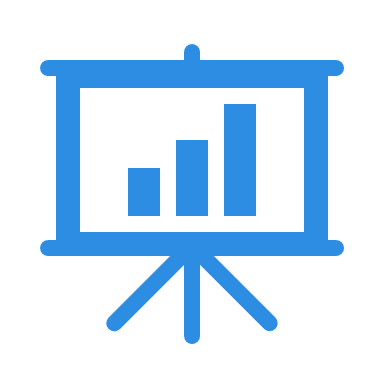 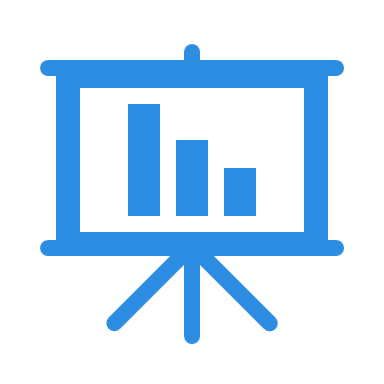 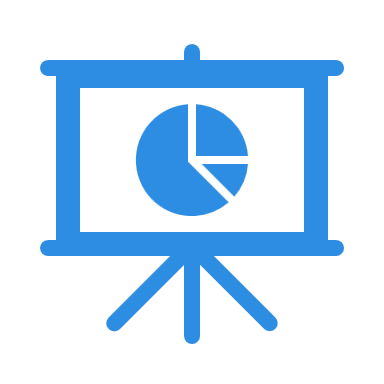 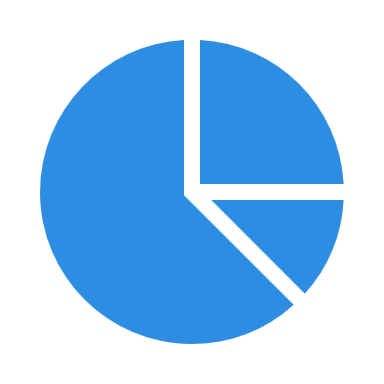 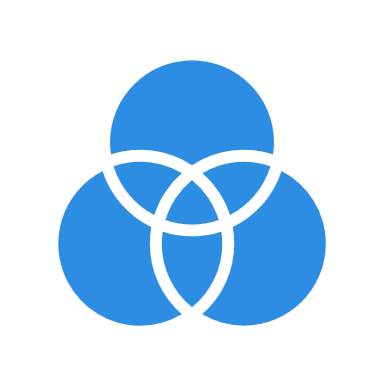 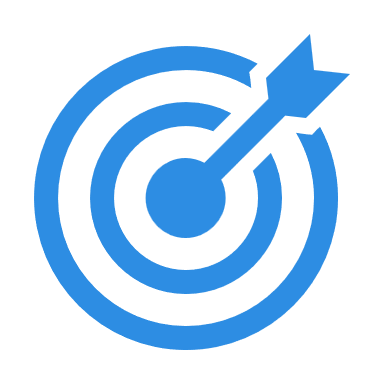 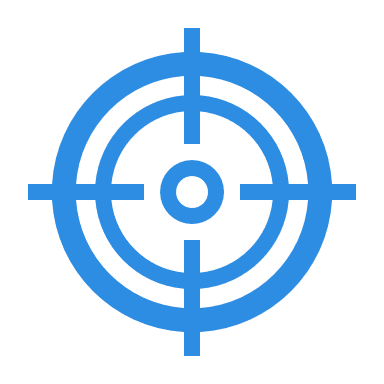 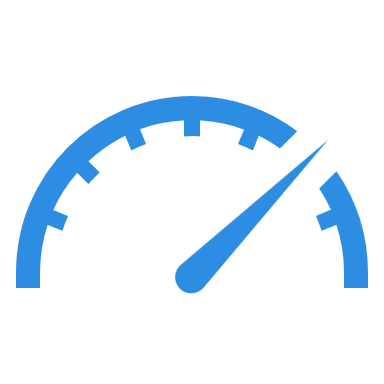 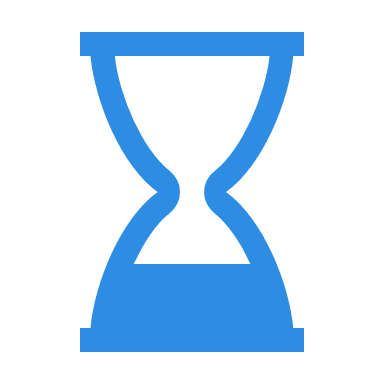 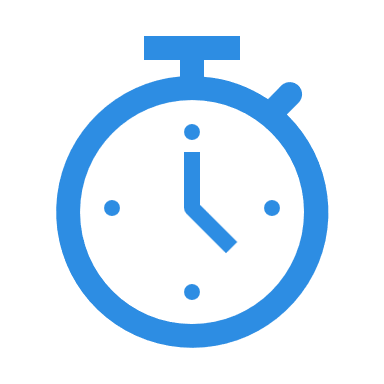 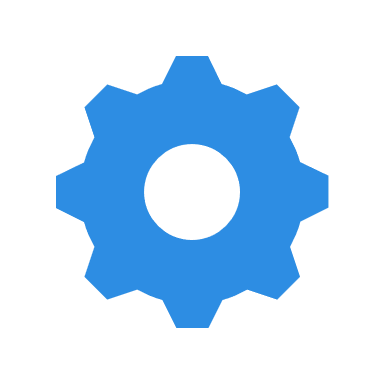 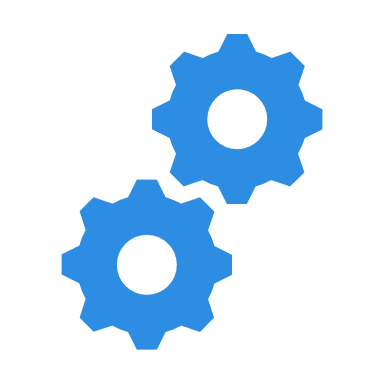 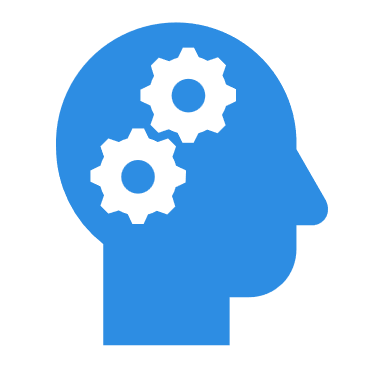 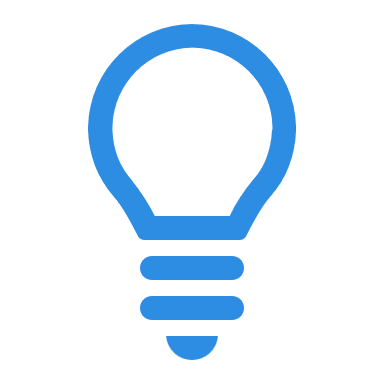 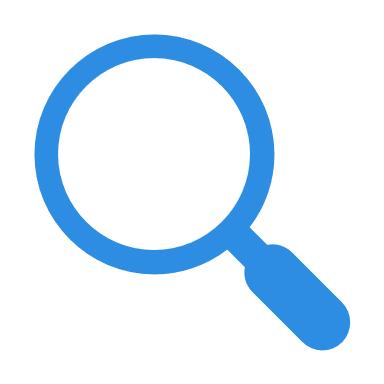 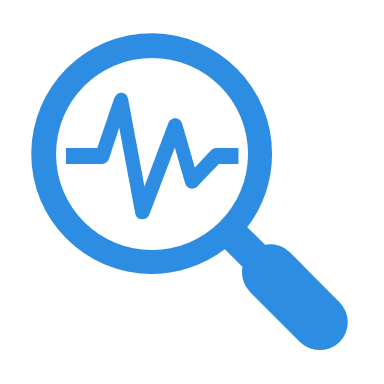 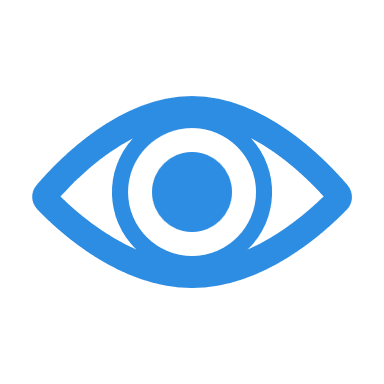 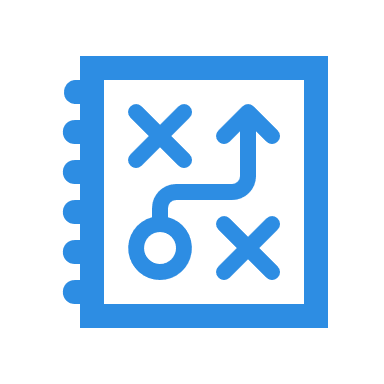 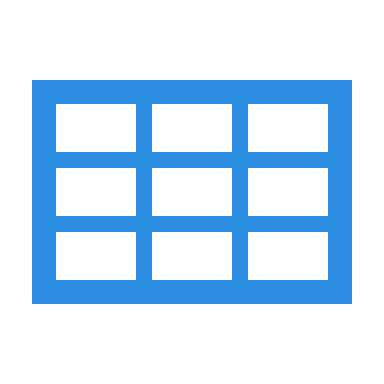 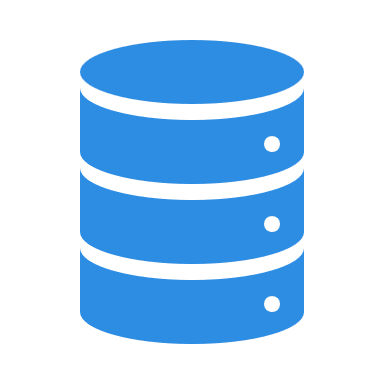 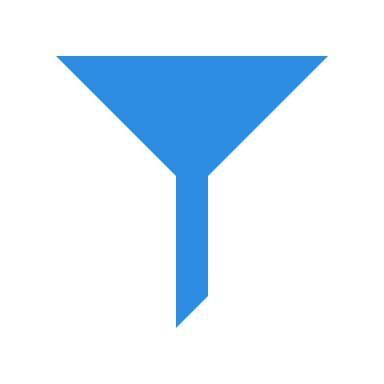 OfficePLUS.cn
标注
字体使用


行距

素材

声明



作者
中文 微软雅黑
英文 微软雅黑

标题 1.0
正文 1.3
Pexels （可商用素材）

本网站所提供的任何信息内容（包括但不限于 PPT 模板、Word 文档、Excel 图表、图片素材等）均受《中华人民共和国著作权法》、《信息网络传播权保护条例》及其他适用的法律法规的保护，未经权利人书面明确授权，信息内容的任何部分(包括图片或图表)不得被全部或部分的复制、传播、销售，否则将承担法律责任。

三石